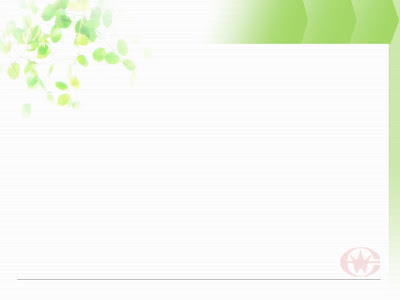 Âm nhạc
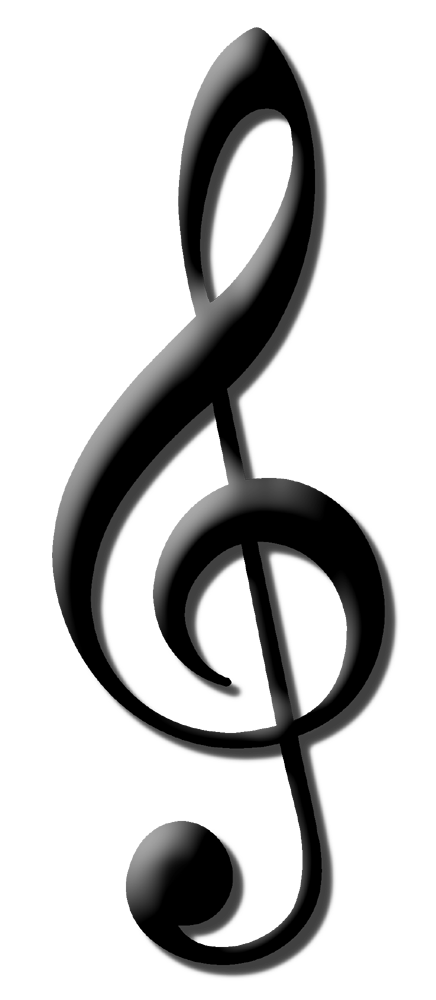 Lớp 4
Học hát: Bài Bạn ơi lắng nghe
Kể chuyện âm nhạc
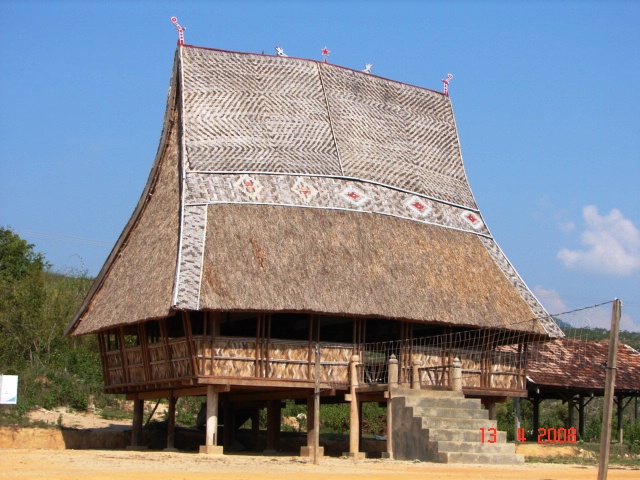 Nhà Rông Tây Nguyên
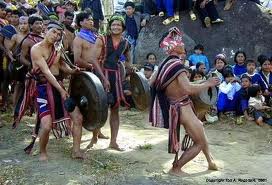 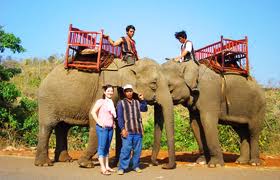 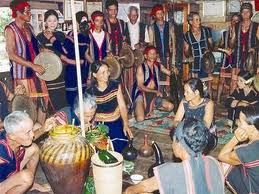 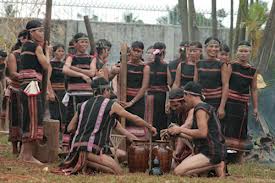 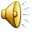 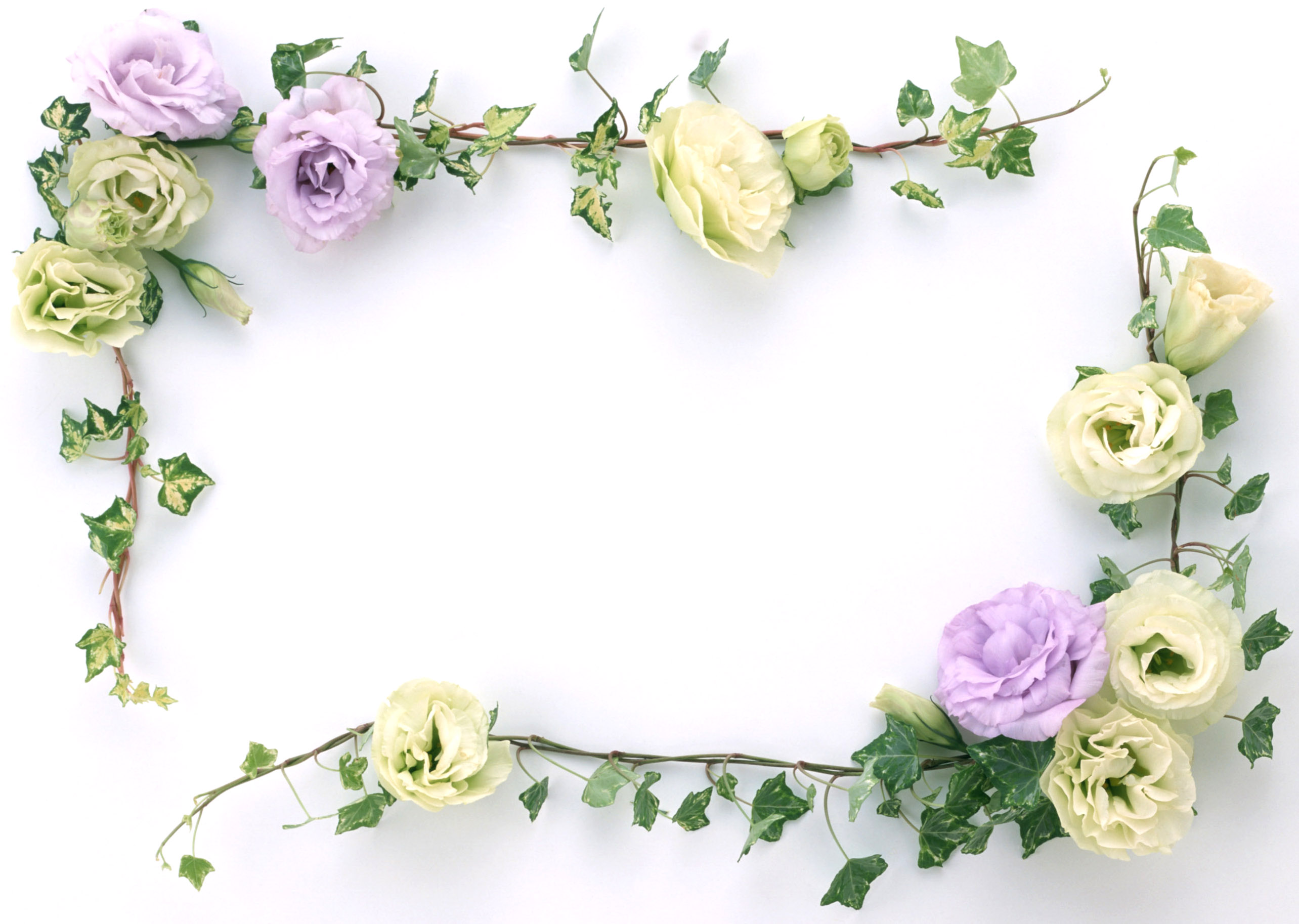 Học hát: Bài Bạn ơi lắng nghe
Kể chuyện âm nhạc
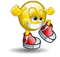 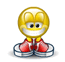 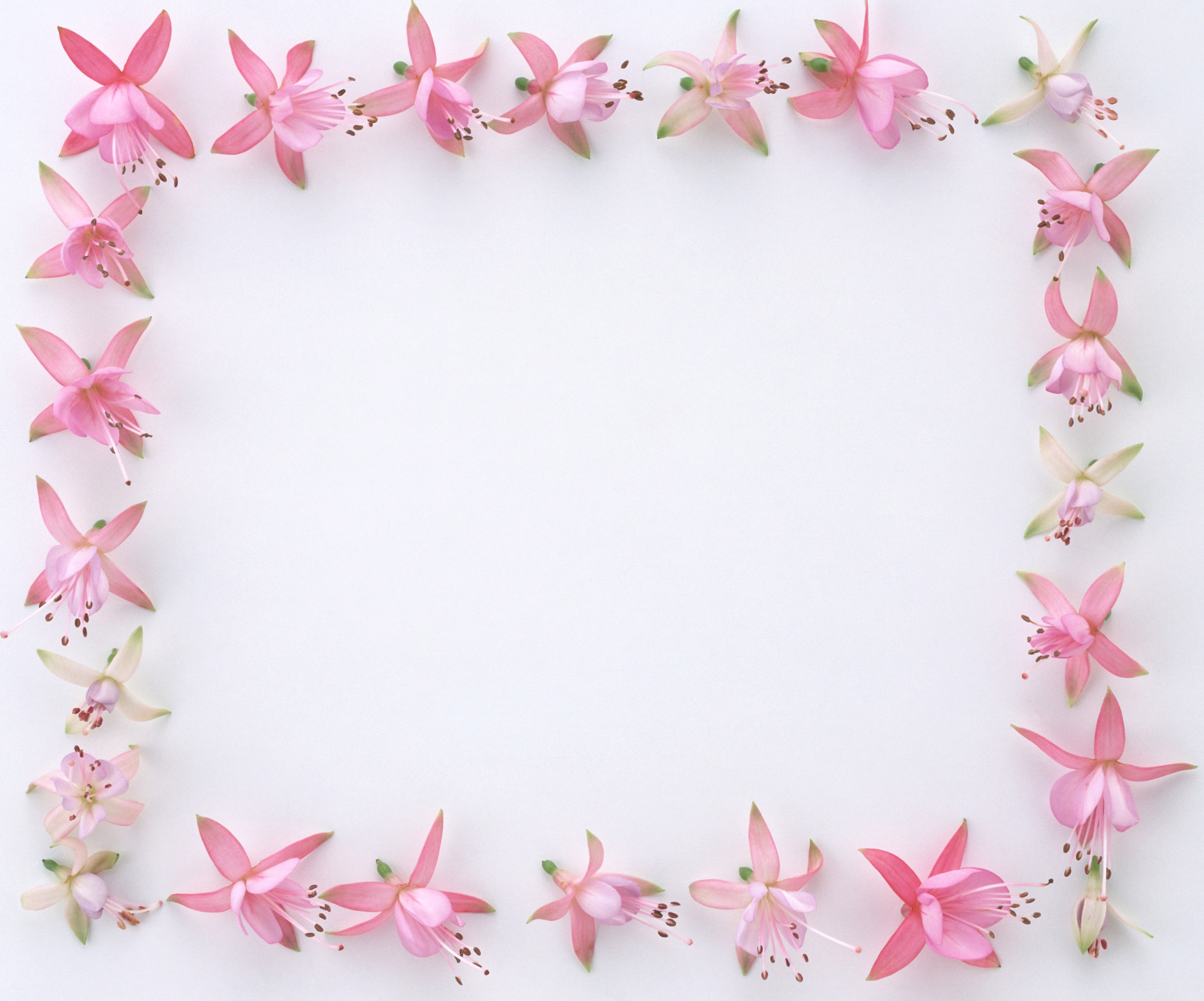 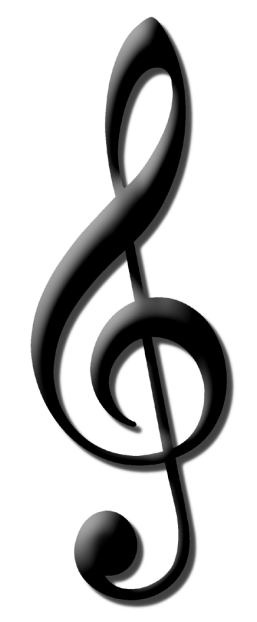 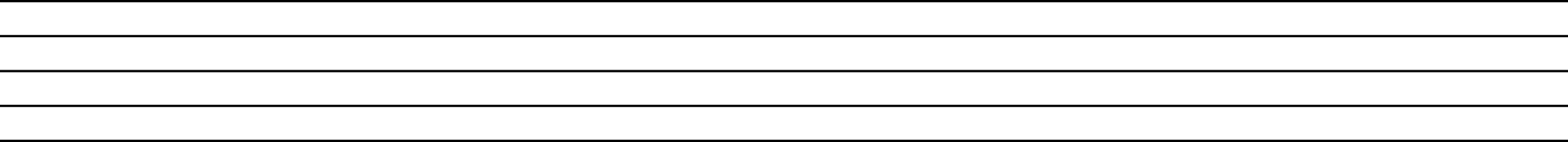 O
O
O
O
O
O
O
O
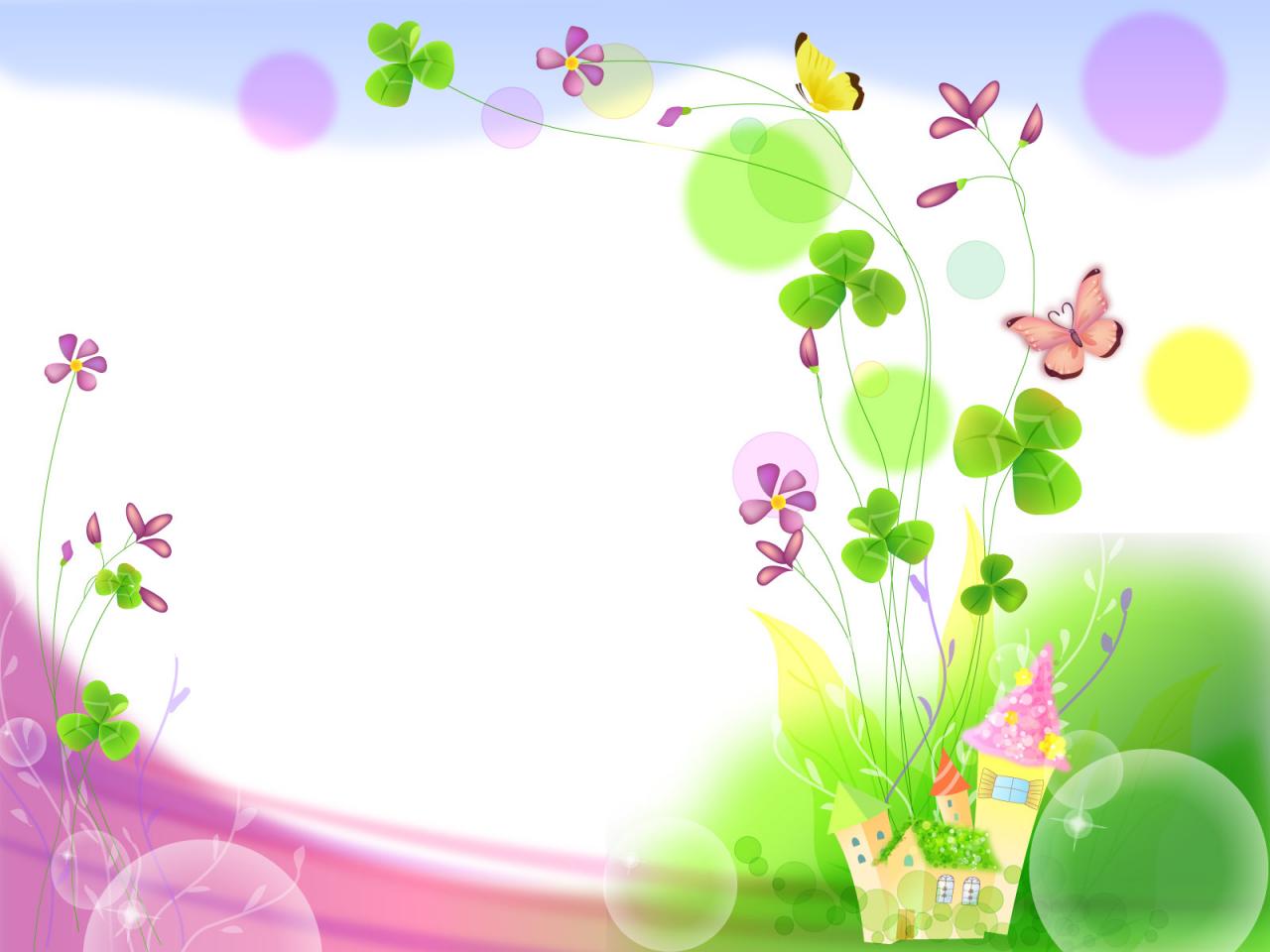 Bạn ơi lắng nghe
                                             Dân ca Ba – na
Sưu tầm, dịch lời: TÔ NGỌC THANH
Tha thiết, hồn nhiên
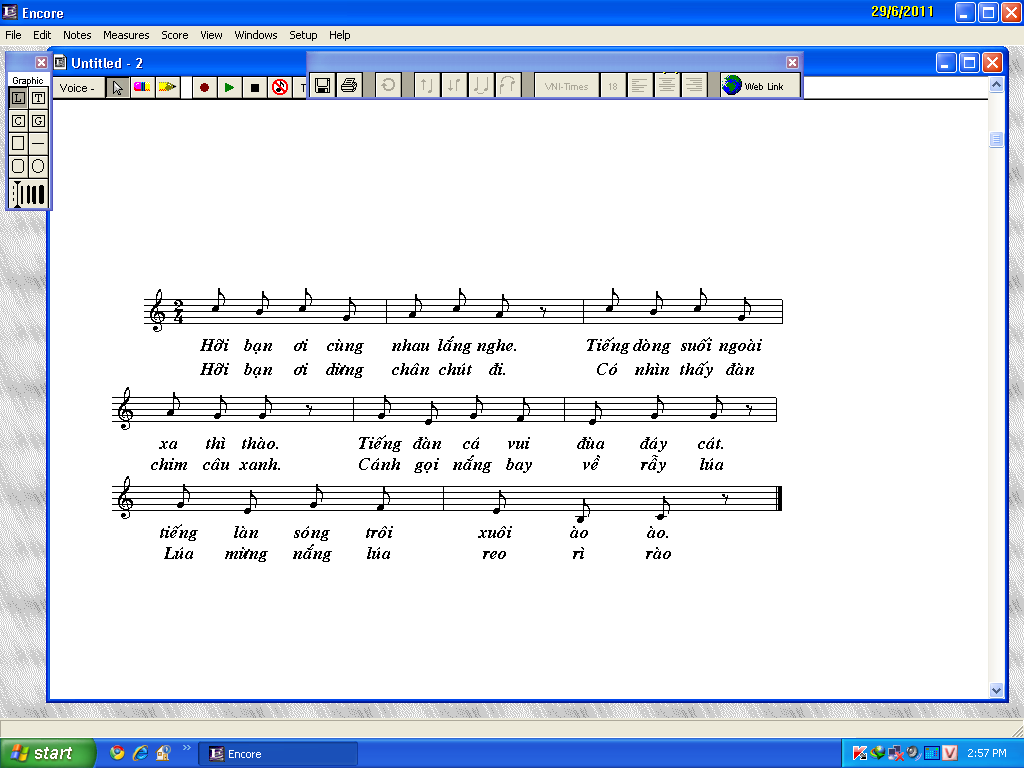 1
2
3
4
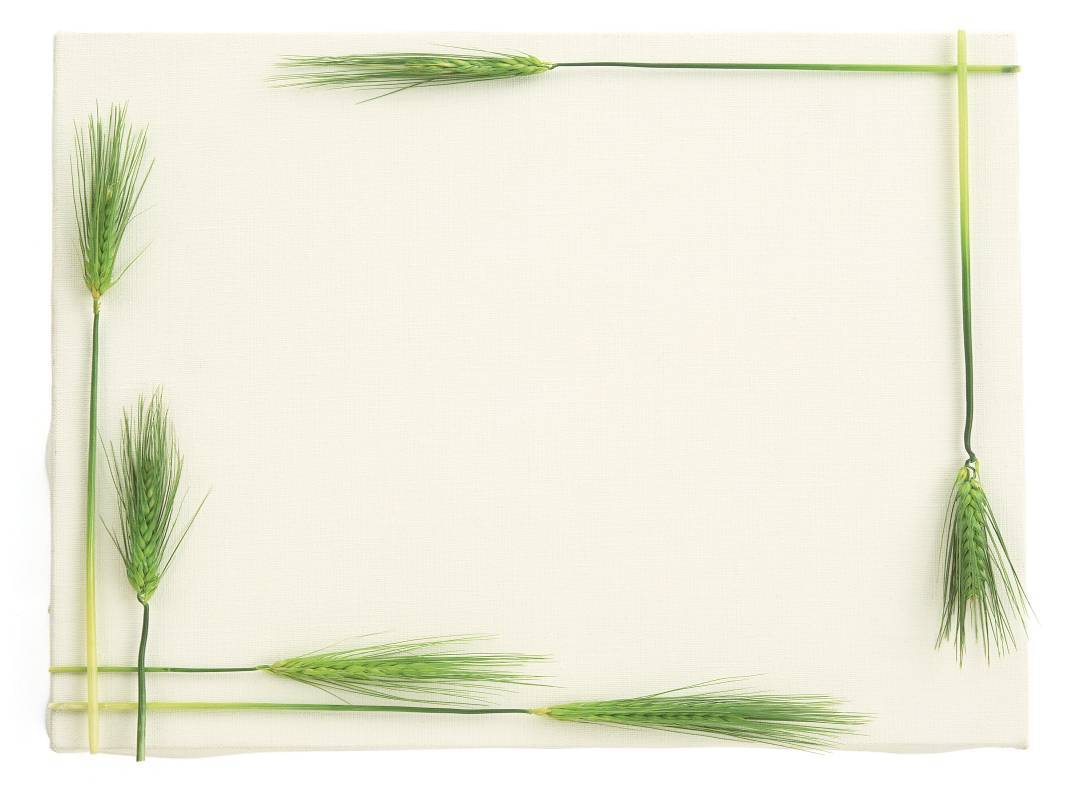 Lời 1
Hỡi bạn ơi cùng nhau lắng nghe
  x          x            x               x
Tiếng dòng suối ngoài xa thì thào
  x                x                x        x
Tiếng đàn cá vui đùa đáy cát
  x              x         x            x
Tiếng làn sóng trôi xuôi ào ào
  x              x             x          x
Lời 2
Hỡi bạn ơi dừng chân chút đi
   x         x             x             x
Có nhìn thấy đàn chim câu xanh
  x           x             x             x
Cánh gọi nắng bay về rẫy lúa
  x              x            x         x 
Lúa mừng nắng lúa reo rì rào
  x                x           x        x
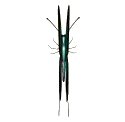 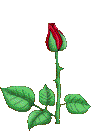 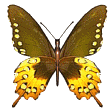 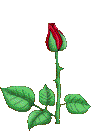 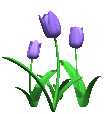 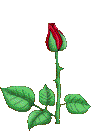 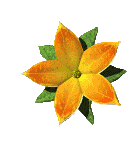 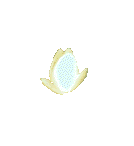 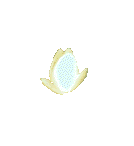 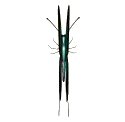 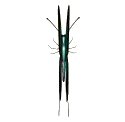 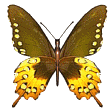 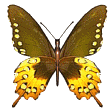 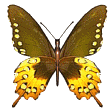 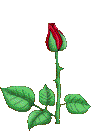 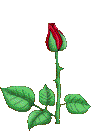 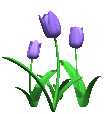 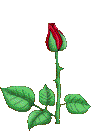 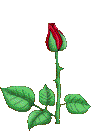 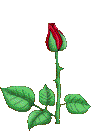 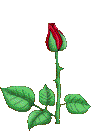 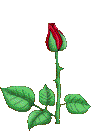 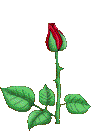 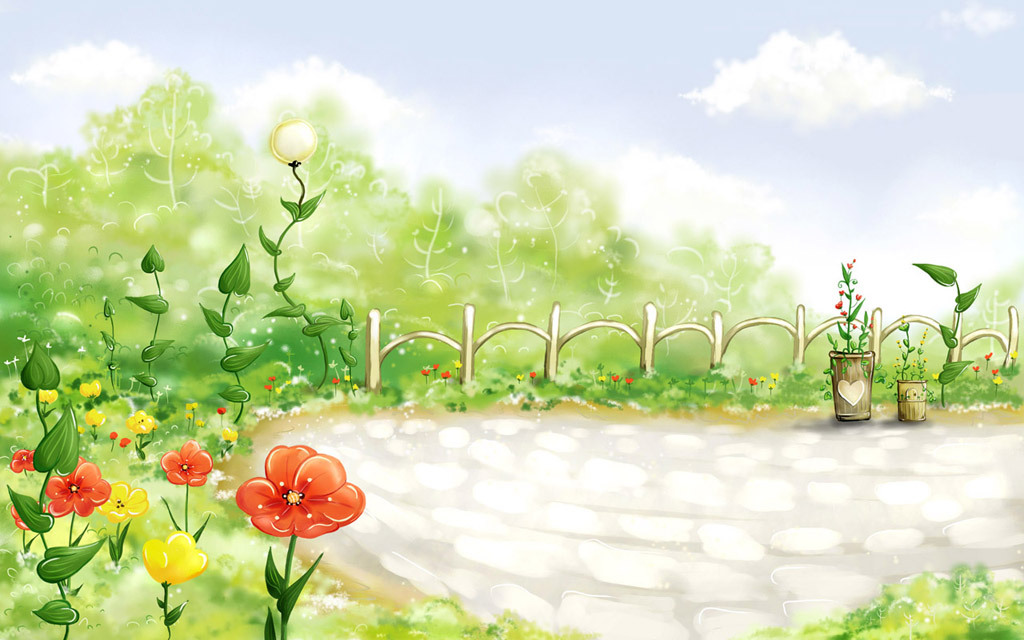 Kể chuyện âm nhạc: 
Tiếng hát Đào Thị Huệ
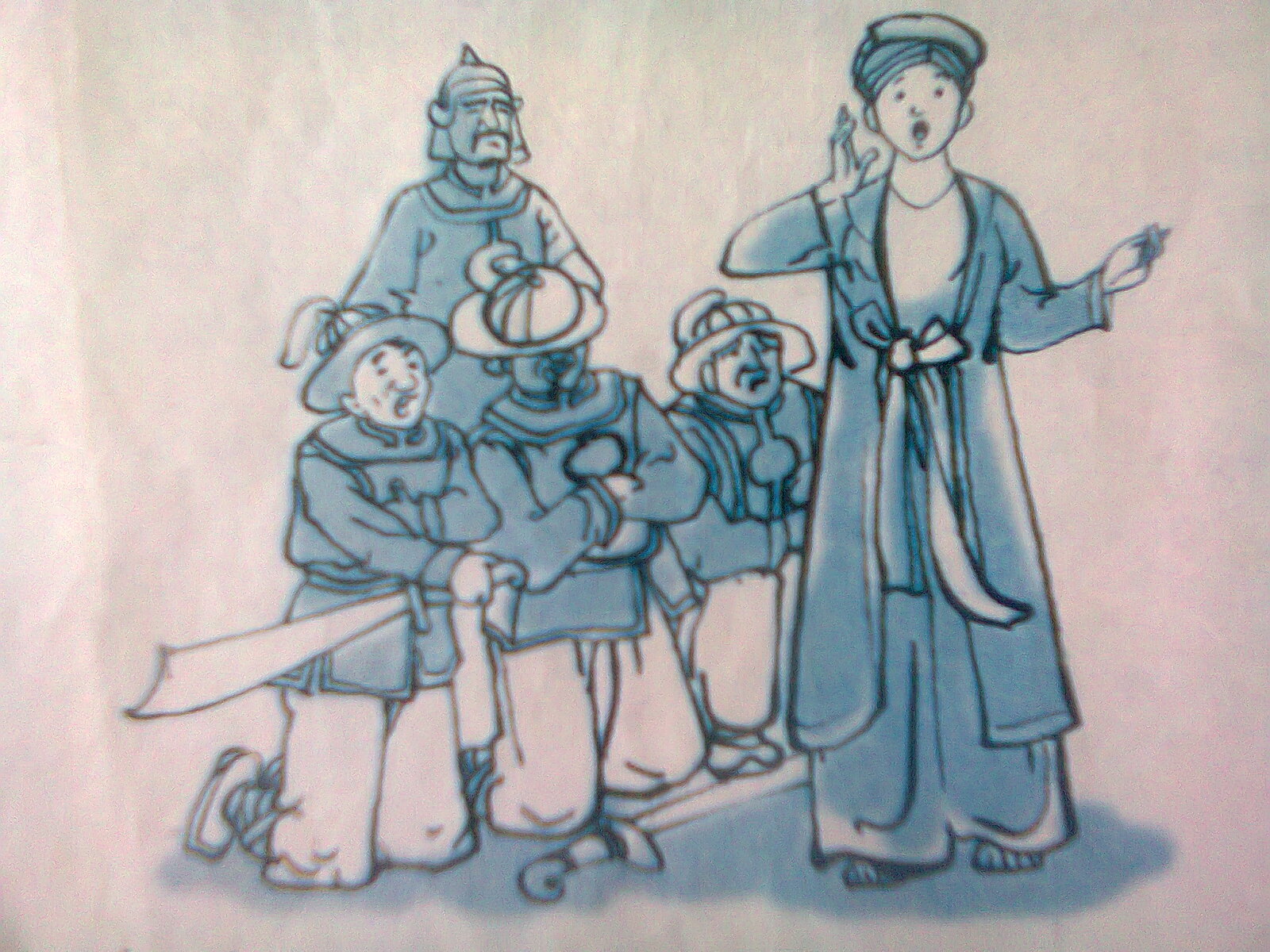 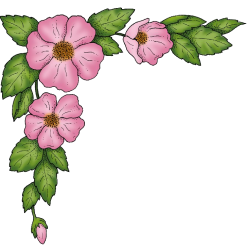 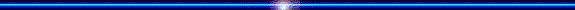 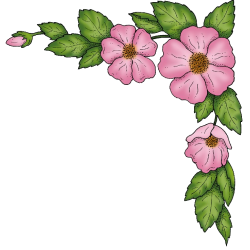 Xin Chân thành cảm ơn các cô
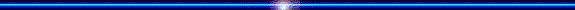 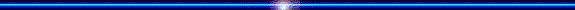 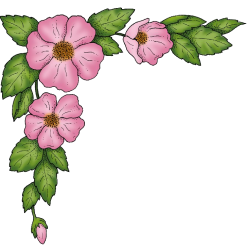 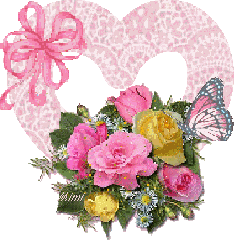 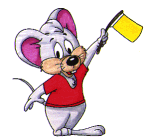 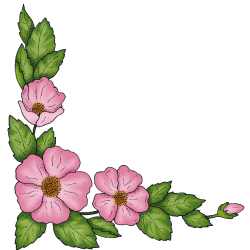 Chúc các em học giỏi
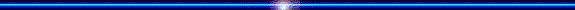